Figure 2. Group score averages for the simple melody (top), transposed melody (middle), and phoneme (bottom) ...
Cereb Cortex, Volume 22, Issue 11, November 2012, Pages 2455–2465, https://doi.org/10.1093/cercor/bhr311
The content of this slide may be subject to copyright: please see the slide notes for details.
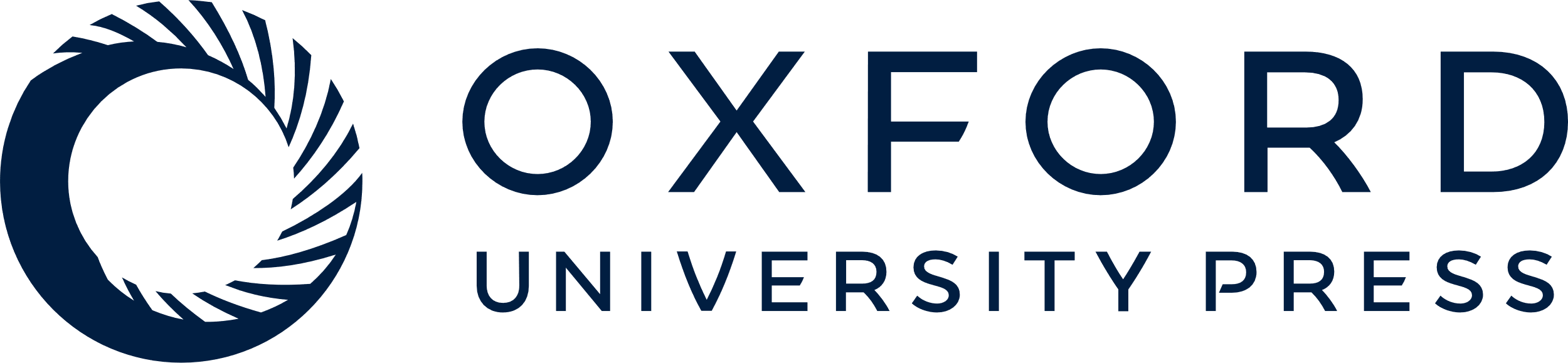 [Speaker Notes: Figure 2. Group score averages for the simple melody (top), transposed melody (middle), and phoneme (bottom) discrimination tasks, indicating that the EB have superior performance in the 2 melody tasks but not in the phoneme task. Stars between columns denote significant differences between blind groups, whereas stars above columns denote a significant difference between the EB group and the sighted group (SIG); no differences were observed between the LB group and the sighted group. Error bars represent the standard deviation.


Unless provided in the caption above, the following copyright applies to the content of this slide: © The Author 2011. Published by Oxford University Press. All rights reserved. For permissions, please e-mail: journals.permissions@oup.com]